State Financial Aid Programs
Financial Aid for Non-Financial Aid Professionals 		 Spring 2024
Shawn Reynolds – State Program Administrator
Minnesota Office of Higher Education
Our Mission:
"To support the pursuit and completion of a higher education credential by every Minnesotan, regardless of race, gender, or socio-economic status, in order to enhance our democracy, the State's economic vitality, and individual quality of life."
Through our advocacy and actions, we work to:
achieve student financial access to postsecondary education;
enable students to choose among postsecondary educational options;
protect and inform educational consumers;
produce independent, statewide information on postsecondary education; and
facilitate interaction among and collaborate with organizations that share responsibility for education in Minnesota.
2
Minnesota Office of Higher Education
Who we are and what we do:
A cabinet-level state agency providing students with financial aid programs and information to help them gain access to postsecondary education
Serves as the state's clearinghouse for data, research and analysis on postsecondary enrollment, financial aid, finance and trends.
Oversees other state scholarship programs, tuition reciprocity programs, a student loan program, Minnesota's 529 College Savings Plan, and licensing.
Early College Awareness Program and initiatives for youth – Get Ready 
www.ohe.state.mn.us
3
Minnesota Office of Higher Education
Dennis Olson Jr. was reappointed to a second term as Commissioner of the Minnesota Office of Higher Education (OHE) by Governor Tim Walz in November of 2022. Prior to this executive cabinet appointment, he served as the Executive Director of the Minnesota Indian Affairs Council, working closely with tribal elected leaders, the state legislature, state agencies, and the governor to highlight and address issues important to all Tribal Nations and American Indian communities in Minnesota. 
Dennis also served as the Director of the Office of Indian Education for the Minnesota Department of Education, working closely with Tribal Nations, urban American Indian communities, and multiple partner agencies to address issues impacting Indian Education in Minnesota. Before joining state government, Dennis served as Commissioner of Education for the Mille Lacs Band of Ojibwe, and worked nearly 10 years in various capacities for the University of Minnesota Institute on Community Integration
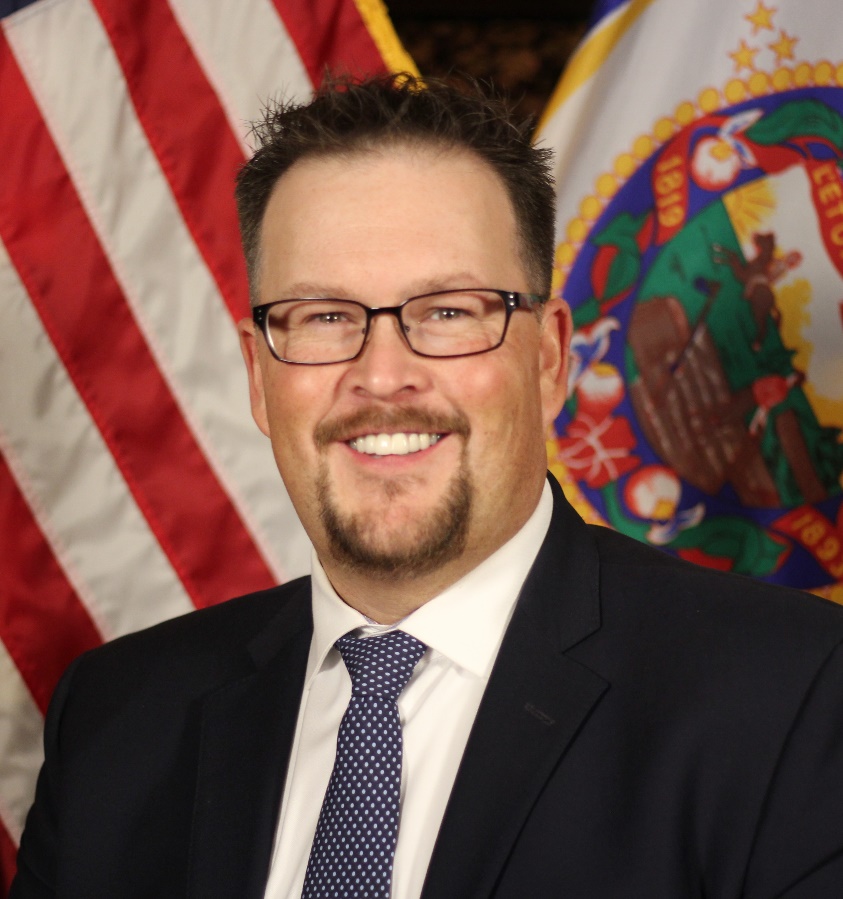 4
2023 Higher Education Omnibus Bill
The bill appropriates a total of $4.16 billion general fund dollars to higher education for the 2024 and 2025 biennium: 
$776.37 million of the total appropriated to the Office of Higher Education.
$1.87 billion is appropriated to Minnesota State Colleges and Universities System (includes $75M for tuition freeze 23-24 & 24-25, $50M 1X campus support, $122M Campus State Stabilization & $3M for ISRS-Next Gen).
$1.51 billion is appropriated to the University of Minnesota (includes $100M for Core Mission support). 
$3.6 million is appropriated to the Mayo Foundation.
2023 Higher Education Omnibus Bill
Minnesota Legislature- Office of the Revisor of Statutes
House File 2073 (appropriations)
	https://www.revisor.mn.gov/bills/text.php?number=HF2073&version=4&session=ls93&session_year=2023&session_number=0

Minnesota Legislature- Office of the Revisor of Statutes
Minnesota Session Laws- 2023, Regular Session (policy changes)
	https://www.revisor.mn.gov/laws/2023/0/Session+Law/Chapter/44/
State Financial Aid Programs
Traditional Aid Programs: 
State Grant, Dream Act, Work Study, Interstate Tuition Reciprocity, Postsecondary Child Care Grants, Fostering Independence Grants, Public Safety Officer’s Survivors Grant, Minnesota Indian Scholarship Program, Grants for Students with Intellectual and Developmental Disabilities, Student Teachers in Shortage Areas Grant, Underrepresented Student Teacher Grant, Pilot Aspiring Teachers of Color Scholarship, Temporary Future Together Grants, Paramedic Scholarship, North Star Promise Scholarship
Early Awareness: 
Summer Academic Enrichment Program, administrative support of Get Ready Student Success Scholarship
7
Other Programs Administered by OHE
Work Force Investments: Dual Training Grants, Next Generation CNA Training 
Competitive Grants: Emergency Assistance for Postsecondary Students Grants (EAPS), Hunger Free Campus Grants, Concurrent Enrollment Grants, Spinal Cord Injury and Traumatic Brain Injury Research Grants, Intervention for College Attendance Grants, David J. Tomassoni ALS Research Grant Program, Student Loan Debt Counseling Grant Program   
Loan Repayment Programs: Teacher Shortage, Agricultural Education, Aviation Degree, Rural Veterinarian, Federal John R Justice
Loan Programs: SELF and SELF Refi
8
General Aid Administration Steps
Financial Aid Administration Process: 
Application
Determine Eligibility -MN Residency, Verification, Financial, Holds, prior Bachelor’s degree, etc
Award Calculation
Communicate Award
Disburse Awards
9
Models for Aid Administration
Centralized: OHE determines if the applicant meets the eligibility criteria and if eligible, the amount to be awarded, communicates award eligibility via an award notice and disburses the funds. Examples – MN Dream Act, Student Teacher Grants
Decentralized: An intermediary (e.g., a higher education institution) will determine whether the applicant meets eligibility requirements as well as award amounts. In a decentralized scenario the Institution submits a roster for payment to OHE who then disburses payments to the Institution.  MN State Grant, Post-Secondary Childcare Grant, MN Work-Study 
In the decentralized scenario, additional steps are needed to ensure: 
Institution has properly applied eligibility and awarding rules. 
Awards can be held due to Child Support delinquency, SELF Loan defaults, and/or other conditions. 
OHE communicates rejected and accepted award/payments to the Institution. 
The Institution requests funds from OHE, distributes awards to recipients properly
Reporting and reconciliation for proper management of funds occurs.
10
Determining Eligibility - MN Residency
Meet ONE of the following criteria:
Student who graduated from MN high school while residing in MN (must be physically attending college in MN if residing in another state*); OR
Student who earned GED in MN after residing in MN for one year; OR
Dependent student whose parents resided in MN when FAFSA completed; OR
Student who resided in MN for 12 consecutive months without being enrolled for 6 or more credits in any term (doesn’t have to be 1st 12 months in MN)
*Restriction on distance education applies ONLY if graduating from a MN high school is the ONLY way a student can establish MN residency
11
MN Residency
A member (or spouse or dependent of) of the armed forces of the U.S. stationed in MN on active federal military service as defined in MS 190.05, Subd. 5c; or
A spouse or dependent of a veteran who meets the residency requirement; or
A person (or spouse of) who relocated to MN from an area that is declared a presidential disaster area within the preceding 12 months, if the disaster interrupted the person’s postsecondary education; or
A person defined as a refugee under US Code, Title 8, section 1101 (a)(42) who upon arrival in the US, moved to MN and has continued to reside in MN; or
Effective August 1, 2015, the following individuals are also considered MN residents:
An active member (or spouse or dependent of) of the state’s National Guard who resides in MN
An active member (or a spouse or dependent of) of the reserve component of the U.S. armed forces whose duty station is located in Minnesota and who resides in Minnesota
Minnesota Resident Status (state.mn.us)
12
MN Residency Questions
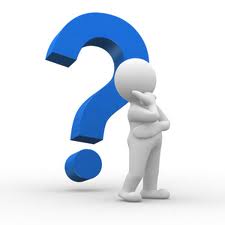 Minnesota State Grant (SG)
Program Description: The Minnesota State Grant Program helps students from low and moderate income families pay for educational expenses at eligible Minnesota colleges or universities. Students apply via the FAFSA or the MN Dream Act.
Apply via the Free Application for Federal Student Aid (FAFSA).  Eligibility and Award Calculation by the College / University Financial Aid Office. Communicate award to the student as part of the Financial Aid Award Notice.  School requests funds from OHE and disbursed by school onto student’s account. 
Interesting Program Facts: 
In FY22, awarded approximately $202M in grants to 69,495 students. The average SG award was $2,905. 
55% of all funds awarded in FY22 went to families earning less than $40,000 annually.
Minnesota ranks 18th in the nation for need-based grant aid (dropping from 12th).
In FY21 45% of State Grant recipients were students of color or American Indian students.
Roughly 60% of recipients reported as female in 2022.
Recipients Attend: 59% Minnesota State, 24% private college, 17% UMN
Administered by: Shawn Reynolds and Shannon Olson 
Website link: http://www.ohe.state.mn.us/mPg.cfm?PageID=138
Appropriation: $234.774M (2024) + $222.167M (2025)
14
Minnesota State Grant (SG)
Recent Program Changes:
Beginning 2023-2024, deadline changed from 30th day of the term to the last day of the fiscal year/June, 30th.
Beginning 2024-2025, Limit on eligibility changed from terms of enrollment and equivalent of 4 full time years (120 credits) to terms of actual receipt of the grant and equivalent of 6 full time years (180 credits).
Beginning 2024-2025, minimum enrollment will be 1 credit 
These changes align the Minnesota State Grant more closely with the Federal Pell Grant
We estimate the change to terms of receipt & the LME increase will provide an additional 8,000 students with SG
We estimate that the deadline change could result in an estimated additional 2,900 students with SG
15
24-25 General Eligibility Minnesota State Grant (SG)
Minnesota residents who:
Are graduates of a secondary school or its equivalent or are at least 17 years of age.
Will be enrolled as undergraduates for at least three credits at one of more than 130 eligible schools in Minnesota.
Students who are in default on a student loan or who are more than 30 days behind on child support owed to a public agency are NOT eligible, unless they have established payment plans with the appropriate agency and made a series of on-time monthly payments. 
Students may receive State Grants for four consecutive full-time quarters or three consecutive semesters during the course of a single fiscal year.
State Grants are limited to: 
Students who have not yet received the equivalent of 6 full-time years of MN State Grant. 
Students who have NOT received a baccalaureate degree.
Students must reapply each year to be considered for a grant. A State Grant can be renewed for up to six full-time years. However, the student must make satisfactory progress and demonstrate financial need as defined in state law.
16
Minnesota State Grant Awarded via MN Dream Act (DA)
Program Description: In May 2013, the Minnesota Dream Act (officially titled in law as the Prosperity Act) was signed into law. Under this law, certain undocumented students are eligible for in-state tuition rates, privately funded financial aid administered by Minnesota public colleges and universities, and can apply for state financial aid, including the Minnesota State Grant program. Minnesota students granted Deferred Action for Childhood Arrivals (DACA) may also be eligible. 
Apply via the MN DA Application; eligibility and awarded by OHE (should be incorporated into school’s Financial Aid Award Notice)
Interesting Program Facts: 
Students apply for aid via the Minnesota Dream Act Application within MNAid Student Portal, not the FAFSA.
In FY20, 414 students received over $1.4M in State Grant by applying via the MN Dream Act Application. The average SG award via the MN Dream Act application was $3,446. 
In FY21, 335 students received over $1.2M in State Grant by applying via the MN Dream Act Application. The average SG award via the MN Dream Act application was $3,764. 
2022-2023: $2.8M State Grant awarded via MN Dream Act 
Recipients Attend: 39% Minnesota State Colleges, 35% private college, 17% UMN, 9% Minnesota State Universities
Administered by: Shawn Reynolds and Shannon Olson 
Website link: http://www.ohe.state.mn.us/mPg.cfm?PageID=138
17
[Speaker Notes: Shawn]
MN Residency- MN Dream Act
A person eligible for resident tuition rates under 135A.043 AKA the MN Dream Act
Requirements:
Attend a MN high school for at least 3 years
Graduate from a MN high school or earn a GED in MN
If male, complied with Selective Service registration requirements
Apply for lawful immigration status if a federal process becomes available (does not refer to Deferred Action for Childhood Arrivals/DACA)
This requirement not yet enforced, since federal process does not yet exist
18
Minnesota Work Study Program (WS)
Program Description: The work study program awards funds by offering on or off campus jobs.   Students earn money to help pay for education expenses. Awards are made through the financial aid office. 
Apply via FAFSA or MN DA and awarded by the Financial Aid Office as part of the Financial Aid Award Notice
Interesting Program Facts: 
The program was established in 1990.
Common work study jobs include tutoring, working in the cafeteria, tech center, fitness center, bookstore or library. 
Income earned through work study is not considered income on the FAFSA.
Must have authorization to work in U.S.
FY22 we awarded $11.4M to 7,231 students and the average award was $1,580. ​
FY23 we awarded $11.7M to 7,774 students and the average award was $1,513.
Administered by: Brenda Larter
Website link: http://www.ohe.state.mn.us/mPg.cfm?pageID=1509
Appropriation: $14.502M (2024) + $14.502M (2025)
19
Interstate Tuition Reciprocity (ITR)
Program Description: Minnesota has agreements with neighboring states to provide lower tuition for Minnesota residents to attend public colleges and universities in those states. This is called reciprocity.  Students complete an online application to apply for the benefit.
Apply via OHE Application and administered by the Bursar/Business Office as part of the Billing Statement
Interesting Program Facts: 
Typically, non-resident admission fees and tuition are reduced (or eliminated) for MN residents and residents of participating states attending public colleges.
MN has agreements with WI, ND, SD, one institution in IA and the Canadian province of Manitoba.
MN residents to ND pay resident rate plus a surcharge of 112% UG & 127% GR; MN residents to WI & SD pay the higher of the two states’ resident tuition rates at a comparable institution in student’s home state.
In fall 2020, a total of 37,810 students participated in tuition reciprocity; 94% were undergraduates.
69% of reciprocity students are MN residents enrolled at reciprocity institutions in other states, while the remaining 31% of reciprocity students are residents of participating students enrolled at MN publics. Our agreements with WI & ND represent the bulk of all reciprocity enrollment (88%)

Administered by: Jennifer Skluzacek
Website link: http://www.ohe.state.mn.us/mPg.cfm?pageID=97
Appropriation: $8.5M (2024) + $8.5M (2025)
20
Postsecondary Child Care Grant (CCG)
Program Description: The Postsecondary Child Care Grant Program helps low income students who have young children pay for child care while the student attends classes at a participating school.  Students apply via a separate application and are awarded by the financial aid office.
Apply via FAFSA or MN DA and Child Care Grant Application and awarded by the Financial Aid Office as part of the Financial Aid Award Notice
Interesting Program Facts: 
In FY22, approximately $6.6M was awarded to 1,228 students with an average award of $5,381.​
Of these 188 were graduate students and 1,040 were undergraduates.​
In FY23, approximately $7.0M was awarded to 1,723 students with an average award of $4,088.​
Of these 602 were graduate students and 1,121 were undergraduates.
Administered by: Brenda Larter
Website link: http://www.ohe.state.mn.us/mPg.cfm?pageID=140
Appropriation: $6.694M (2024) + $6.694M (2025)
21
Fostering Independence Grant (FIG)
NEW 22-23!!
Program Description: Fostering Independence Grants provides postsecondary financial assistance to Minnesota students (younger than 27) who were in the foster care system. First awards were disbursed fall, 2022 with 389 students receiving funds approximately $4M in funds 
Apply via FAFSA or MN DA and awarded by the Financial Aid Office as part of the Financial Aid Award Notice
Interesting Program Facts:
Awards for eligible students at public institutions are up to student’s federal Cost of Attendance (COA) minus EFC and all other grants and scholarships.
Awards for eligible students at participating private institutions are up to the Recognized COA (highest federal COA at a public 2-year or 4-year based on student’s program) minus EFC and all other non-institutional grants and scholarships. 
Participating private institutions agree to provide institutional gift aid (grant, scholarship or tuition waiver) to cover the gap between the Recognized COA and student’s federal COA. (22-23 MN highest 4yr COA $34,016 and highest 2 year COA $24,942)
Administered by: Adam Johnson
Website link: http://www.ohe.state.mn.us/mPg.cfm?pageID=2491
Appropriation: $3.759M (2023) $4.247M (2024) $4.416M (2025)
Minnesota Public Safety Officer’s Survivor Grant
Program Description: The Public Safety Officer’s Survivor Grant provides educational benefits to dependent children and the surviving spouse of a public safety officer killed in the line of duty on or after January 1, 1973.
Apply via certificate of eligibility from Department of Public Safety and awarded by OHE and incorporated into the Financial Aid Award Notice
Interesting Program Facts: 
FY22 we had 6 recipients with an average award of $9,640. ​
FY23 we had 5 recipients with an average award of $9,182.​
Students are attending University of MN, MN State 4 year and 2 year institutions. With most students attending the University of MN and MN State 2 year schools. ​
Dependent children must be under 23 years of age. The age limit is extended to less than 30 years for active military duty.​
Each award is given the first academic year and is renewable for a maximum of eight semesters or the equivalent.​
The amount of the award is the lesser of, the annual average full-time mandatory fees charged by the institution prorated for term length and enrollment; or the applicable tuition and fee maximum established in law for the State Grant program, prorated for term length and enrollment level. AY24 students could receive $16,106 for 4-yr programs and $6,484  for 2-yr programs (max award tied to SG cap for highest priced 2 & 4 yr avg T&F)​
Students must apply each term.
Administered by: Brenda Larter
Website link: http://www.ohe.state.mn.us/mPg.cfm?PageID=145 
Appropriation: $100,000 (2021) + $100,000 (2022)
23
Minnesota Indian Scholarship Program (MISP)
Program Description: The Minnesota Indian Scholarship Program provides financial assistance to MN residents who are one-fourth or more American Indian ancestry OR an enrolled member/citizen of a federally-recognized American Indian tribe or Canadian First Nation, who have demonstrated financial need. 
Apply via FAFSA or MN DA and MISP Application; awarded by OHE and incorporated into the Financial Aid Award Notice. Student also receives Award Notice from OHE.
Interesting Program Facts: 
Program established in 1956
Award amount based on need up to $4,000 per year UG & up to $6,000 for GR
In FY22, awarded over $2.7m in scholarships to 791 American Indian undergraduate and graduate students
In FY21, awarded over $2.5m in scholarships to 761 American Indian undergraduate and graduate students
Administered by: Nicole Strowbridge 
Website link: Minnesota Indian Scholarship (state.mn.us)
Appropriation: $3.5M (2024) + $3.5M (2025)
24
Grants for Students with Intellectual and Developmental Disabilities (ID Grant)
Program Description: In an effort to provide students with intellectual and developmental disabilities financial assistance for tuition and fees, the MN Legislature established the ID Grant. Students attending eligible Comprehensive Transition Programs (CTP) in Minnesota may be eligible to apply.
Bethel University
Central Lakes College
Ridgewater Community College
Apply via FAFSA or MN DA and awarded by OHE and incorporated into the
 Financial Aid Award Notice
Interesting Program Facts:
Maximum annual award of $5,554 (FY 2023)
Annually awards 30-40 students 
Administered by: Shannon Olson
Website link: http://www.ohe.state.mn.us/mPg.cfm?pageID=2295 
Appropriation: $200,000 (2022) + $200,000 (2023)
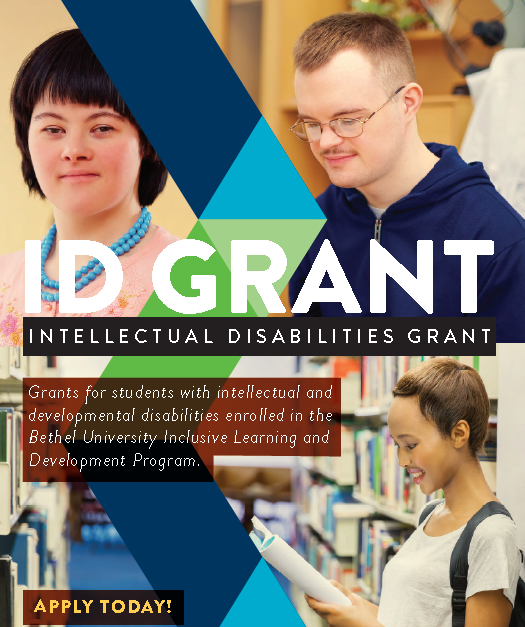 25
Minnesota Student Teacher Grants
Program Description: Minnesota Student Teacher Grants provides postsecondary financial assistance to eligible students enrolled in Minnesota teacher preparation programs during one term in which the student is completing a required 12-week or more student teaching experience. Award is up to $7,500. 
Apply via FAFSA or MN DA and OHE Application; awarded by OHE and incorporated into the Financial Aid Award Notice. Student also receives Award Notice from OHE.
Interesting Program Facts:
Comprised of 2 programs: Underrepresented Student Teacher Grant (USTG) and Student Teacher Grants in Shortage Areas (STSA)
2021-22 – USTG: $946,726 and 140 awards/STSA: $485,104 and 72 awards
Administered by: Diamee Xiong Yang
Website link: http://www.ohe.state.mn.us/mPg.cfm?PageID=2248 
Appropriation: USTG: $1m (2022) + $1m (2023) and STSA: $500k (2022) + $500k (2023)
Minnesota Aspiring Teachers of Color Scholarship (ATS) Pilot Program
Program Description: The Minnesota Aspiring Teachers of Color Scholarship (ATS) is a pilot program established in 2021 to provide up to $10,000 to undergraduate and graduate students who are preparing to become teachers, have demonstrated financial need, and belong to racial or ethnic groups underrepresented in the state’s teacher workforce. $25,000 lifetime cap/student
Apply via FAFSA or MN DA and OHE Application; awarded by OHE and incorporated into the Financial Aid Award Notice. Student also receives Award Notice from OHE.
Interesting Program Facts:
Application was available in May, Priority Application Deadline June 17
FY23 (as of December 2022): 225 applications received
FY23 (as of December 2022): 175 awards made
Administered by: Diamee Xiong Yang
Website link: http://www.ohe.state.mn.us/mPg.cfm?pageID=2508 
Appropriation: $1.5m (2022) + $1.5m (2023) One-time appropriation available until 7/1/2025
Minnesota Future Together Grant
TEMPORARY
Program Description: The Minnesota Future Together Grant provides eligible Minnesotans a tuition and fees -free pathway to earning a certificate, diploma, associate’s degree, or bachelor’s degree at any MN public institution. Grants are available starting spring 2022 until spring 2024 OR until all funds are dispensed, whichever comes first. Program was made possible with investment by Governor Tim Walz with federal American Recovery Plan funds.
Apply via FAFSA or MN DA and awarded by Financial Aid Office and incorporated into the Financial Aid Award Notice. 
Interesting Program Facts:
Students must be enrolled in eligible academic program that leads to high-need career
Students must have family AGI less than $50k or
Have a Family AGI less than $100,000 and have worked in a critical industry between 3/1/2020-12/31/2021; or received unemployment benefits between 3/1/2020-12/31/2021
Administered by: Tara Winchester
Website link: http://www.ohe.state.mn.us/sPages/FTG.cfm
Appropriation: $35m available for grants, administration, and communications
Summer Academic Enrichment Program (SAEP)
Program Description: The Summer Academic Enrichment program provides stipends on a first-come, first-serve basis, to cover all or a portion of the direct costs for students in grades 3 through 11 to attend eligible summer enrichment programs.  Students apply directly through the summer camp.
Interesting Program Facts:
Summer 2023 supported 935 students (2022: 586, 2021: 266, 2020: 133, 2019: 568, 2018: 801)​
Summer 2023 awarded $799,374 (2022: $475,039, 2021: $198,942; 2020: $98,782; 2019: $473,071; 2018: $700,000)​
Summer 2023, 23 program sponsors hosted 74 summer program camp options in content areas of science, communications, fine arts, performing arts, social science, social studies and world language arts and culture.​
Previous program sponsors include Concordia Language Village, St Cloud State University, Wolf Ridge Environmental Learning Center, Best Prep and Minnesota Institute for Talented Youth ​
In 2023, 42.34% of the applicant pool were students from racial/ethnic groups underrepresented in postsecondary education.
Administered by: Brenda Larter 
Website link: http://www.ohe.state.mn.us/mPg.cfm?pageID=1958 
Appropriation: $242,500 + $625,000 from ARPA (2022) + $ 635,000 (2023)
Funds Available!
29
Temporary Paramedic Scholarship
NEW 2024-2025
Program Description: The Minnesota Paramedic Scholarship is a temporary scholarship program for Minnesota residents completing a paramedic diploma or degree. It was passed during the 2023 Minnesota Legislative session to increase the number of licensed paramedics in Minnesota
Apply via OHE Application awarded by OHE Office and incorporated into the Financial Aid Award Notice. 
Additional Information:
Application will be available January 1, 2024 ** Application Available**
Must be Minnesota resident attending an eligible paramedic program (listed on website)
Program will provide up to 600 scholarships of $5,000 each 
Awards start fall 2024 and funds must be expended by 6/30/2026
Administered by: Adam Johnson
Website link: https://www.ohe.state.mn.us/mPg.cfm?pageID=2592
Appropriation: one-time, $3M available for scholarships, $200k for administration & promotion
North Star Promise Scholarship
NEW 2024-2025
Program Description: Beginning in fall 2024, the North Star Promise (NSP) Scholarship program will create a tuition and fee-free pathway to higher education for eligible Minnesota residents at eligible institutions as a "last-dollar" program by covering the balance of tuition and fees remaining after other scholarships, grants, stipends and tuition waivers have been applied.
Apply via FAFSA or MN DA and awarded by Financial Aid Office and incorporated into the Financial Aid Award Notice.  An estimated 15,000-32,000 students will benefit.
Administered by: Tara Winchester 
Website link: https://www.ohe.state.mn.us/mPg.cfm?pageID=2590
Appropriation: $117.2M available for scholarships $500k/$202k administration
NSP Student Eligibility
NEW 2024-2025
Be a Minnesota resident
Have a family Adjusted Gross Income (AGI) as reported on the Free Application for Federal Student Aid (FAFSA) or Minnesota Dream Act Application below $80,000.
Attend a Minnesota public higher education institution or Tribal College
Not be in default on a state or federal student loan
Be enrolled taking at least one credit
Meet Satisfactory Academic Progress (SAP) standards
Have not already earned a baccalaureate degree
Be enrolled in a program or course of study that applies to a degree, diploma, or certificate
NSP Student Eligibility
NEW 2024-2025
What does family Adjusted Gross Income (AGI) below $80,000 mean?
Aid Applications look at Prior-Prior-Year, so for 2024-2025, 2022 AGI will be reviewed
Dependent students will have the AGI of their parent(s), and stepparent if applicable, considered for the program’s family AGI threshold of below $80,000. The AGI of dependent students will not be considered.
When parents are divorced, separated or never married, and do not live together, only one parent must complete the FAFSA/Minnesota Dream Act application. 
For 2024-2025, the first year of North Star Promise, this will be the parent who provides more financial support to the student. Starting in the 2024-2025 academic year, the FAFSA/Minnesota Dream Act will no longer take into account which household the student lived with most. If the parent who provides more financial support has remarried as of the date the FAFSA/Minnesota Dream Act is filed, the stepparent’s income, assets and dependents must also be reported.
Independent student will have their AGI, and if applicable, their spouse’s AGI, considered for the program’s family AGI threshold of below $80,000.
NSP Additional Information
NEW 2024-2025
Fact Sheet w/ QR code in English and Spanish on our website; bookmark at the fair w/ QR code
For students earning 2-year degrees, they can receive the award for a total of 60 credits. For students earning 4-year degrees, they can receive the award for a total of 120 credits.
If funds are available, the highest need students may also receive North Star Promise Plus funds. The details on this provision of the program are still being determined.
Students are notified of their scholarship through the college or university’s standard awarding process.
As a last-dollar scholarship, the award is calculated on a term-by-term basis. If new sources of gift aid are awarded to, the North Star Promise scholarship will be recalculated.
There is no age criteria used for eligibility for the program.
Financial Aid Staff
Meghan Flores, State Financial Aid Programs Manager: Financial Aid Advisory, NASSGAP, Liaison to FSA, MNAid Lead, Legislative Proposals, Strategic Planning, 

Adam Johnson, Financial Aid Administrator: Fostering Independence Grant,Paramedic Scholarship 
Brenda Larter, Financial Aid Administrator: Child Care Grant, Work Study, Summer Academic Enrichment Program, Public Safety Officer’s Survivor Grant
Diamee Xiong, Financial Aid Administrator: Student Teacher Grant Programs (Underrepresented and Shortage Areas), Aspiring Teachers of Color Pilot
Jennifer Skluzacek, Administrator of Reciprocity and Midwest Student Exchange Program (MSEP)  
Nicole Strowbridge, Financial Aid Administrator:  MN Indian Scholarship Program
Shannon Olson, Financial Aid Program Associate: State Grant, Dream Act, Get Ready Student Success Scholarship, Grants for Students with Intellectual and Developmental Disabilities
Shawn Reynolds, Financial Aid Administrator: State Grant, Dream Act and State Grant Manager Product
Tara Winchester, Financial Aid Administrator: Temporary Future Together Grant, North Star Promise 

Campus Financial Aid Administrator Resources (state.mn.us) or Call 651.642.0567  -option 2
35
Questions
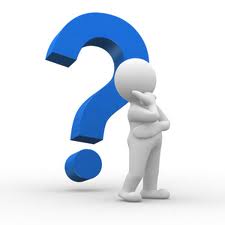